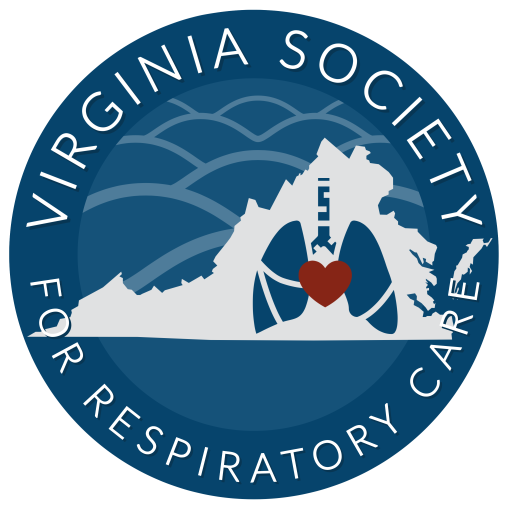 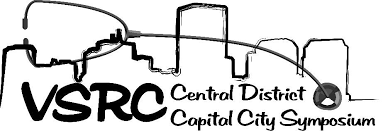 Saturday March 18, 2023
Reynolds Community College
Parham Road Campus
1651 East Parham Road
Richmond VA 23228
Capital City Symposium Registration – Virginia Society for Respiratory Care (vsrc.org)
Register online at the VSRC.org website or use link above
Registration Fees                                 through March 10th             March 11-18
AARC Member                                               $ 50                                $ 65
Non-AARC Member                                       $80                                $95
Student, AARC member                                 $25                               $30
Student, nonmember                       	$25            $30
Active Duty Military, AARC Member            $25                               $30


 For additional information contact:  Ali Brown, BSRT, RRT-NPS:  asbmom@live.com